Шифр ГОСТ 28147-89.
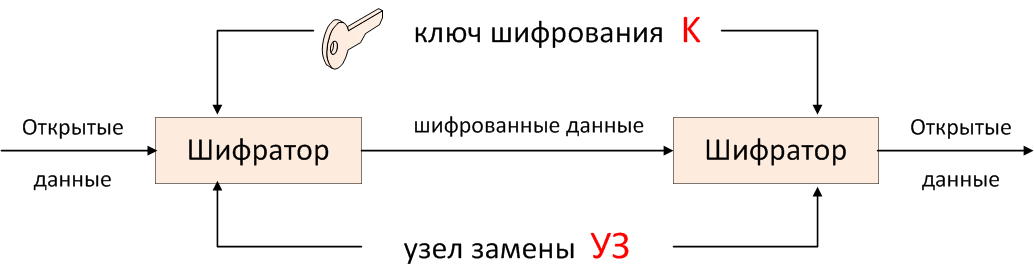 Шифр және шифрлау
Шифр – франц. «chiffre» - цифр, араб. «sifr» - нөл. Шифр – таратылатын ақпараттың құпия болуын қамтамасыз ету үшін кілті бар мәтінді түрлендіру жүйесі.
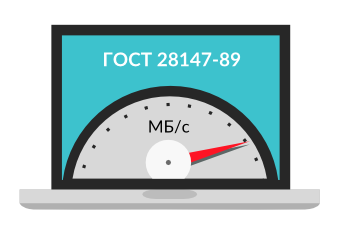 Қайда қолданылады?
Шифр және шифрлау
Шифрлау (cіpherіng, encryptіon) – белгілі бір адамнан басқалар оқи алмайтындай етіліп ақпаратты математикалық, алгоритмдік (криптографиялық) түрлендіру əдісі. Қабылдаушы жақ бұл ақпаратты дұрыс оқу үшін оны кері шифрлауы (decryptіon) керек. Шифрлау – бөлшекті (əрбір кезекті бөлшек тəуелсіз шифрланады) жəне ағынды (əрбір таңба бір-бірінен тəуелсіз шифрланады) түрде жүргізілуі мүмкін.
Шифр және шифрлау
Шифр
ағындық
блоктық
Характеристики составных алгоритмов шифрования
ГОСТ 28147-89 - отечественный стандарт на шифрование данных . Стандарт включает три алгоритма зашифровывания (расшифровывания) данных: режим простой замены, режим гаммирования, режим гаммирования с обратной связью - и режим выработки имитовставки.
    С помощью имитовставки можно зафиксировать случайную или умышленную модификацию зашифрованной информации. Вырабатывать имитовставку можно или перед зашифровыванием (после расшифровывания) всего сообщения, или одновременно с зашифровыванием (расшифровыванием) по блокам. При этом блок информации шифруется первыми шестнадцатью циклами в режиме простой замены, затем складывается по модулю 2 со вторым блоком, результат суммирования вновь шифруется первыми шестнадцатью циклами и т. д.
    Алгоритмы шифрования ГОСТ 28147-89 обладают достоинствами других алгоритмов для симметричных систем и превосходят их своими возможностями. Так, ГОСТ 28147-89 (256-битовый ключ, 32 цикла шифрования) по сравнению с такими алгоритмами, как DES (56-битовый ключ, 16 циклов шифрования) и FEAL-1 (64-битовый ключ, 4 цикла шифрования) обладает более высокой криптостойкостью за счет более длинного ключа и большего числа циклов шифрования.
    Достоинствами ГОСТ 28147-89 являются также наличие защиты от навязывания ложных данных (выработка имитовставки) и одинаковый цикл шифрования во всех четырех алгоритмах ГОСТа.
ГОСТ 28147-89
1989 жылы қабылданды. 
Толық атауы – «Ақпаратты өңдеу жүйелері. Криптографиялық қорғау. Криптографиялық түрлендіру алгоритмі».
256 битті кілті, 32 түрлендіру циклі (раунды), 64 битті блогы бар блоктық шифр. 
Алгоритмінің негізі – Фейстель желісі.
4 жұмыс режимі бар:
Қарапайым орын басу
Кері байланысты гаммалау
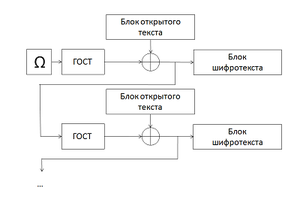 Имитовставка өңдеу режимі
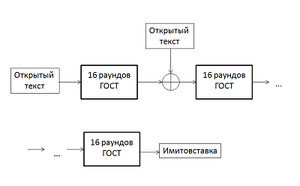